初中英语外研版八年级
Module6 Animals in danger
Unit 2 The WWF is working hard 
to save them all.
WWW.PPT818.COM
学习目标
1.通过限时快速阅读，能将标题与段落相匹配。
2.通过慢速扫读获取详细信息，完成阅读要求。
3.通过再次慢速扫读，完成本课思维导图，根
据思维导图复述课文。
4.模仿Activity2的文章，能写一篇关于一种濒危
动物的文章。
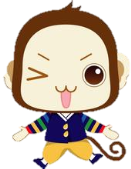 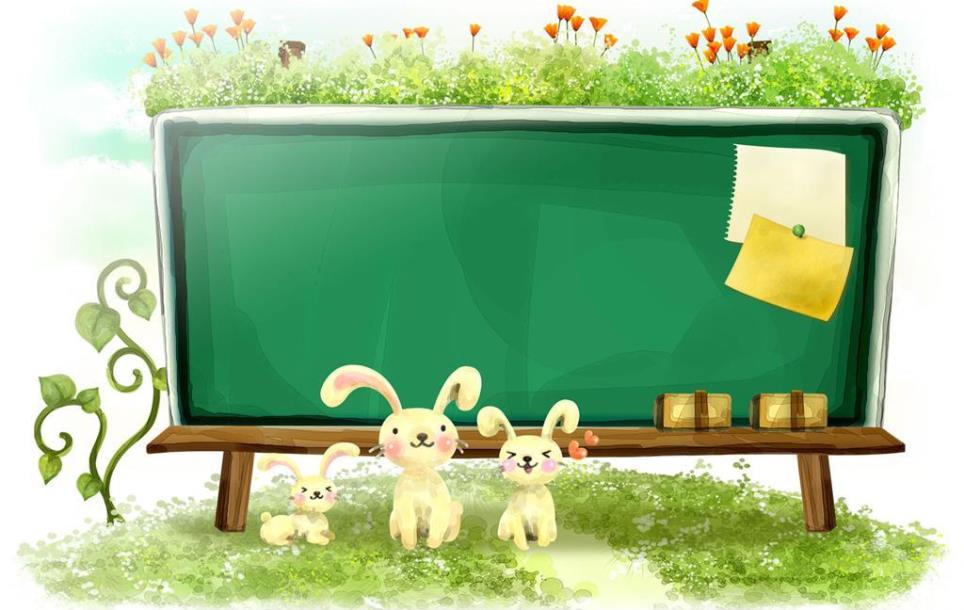 Play a guessing game
I live in the woods. I’m very big and furry. I have a big nose, a little tail and four legs.  I like to eat fish and berries. I am a... ?
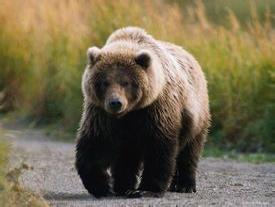 bear
I look like a house, but my body is covered by black and white stripes.
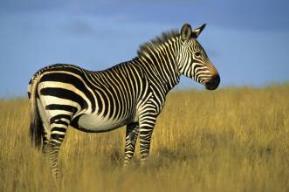 zebra
I am not a fish but look like a large fish and live in the sea. I am a warm-blood mammal.
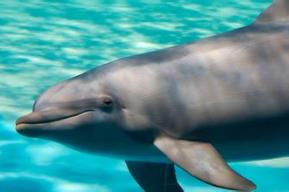 dolphin
It’s the king of the animal world. It has yellow fur and black stripes(条纹) on its body.
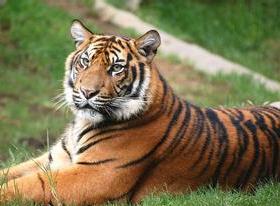 tiger
My favourite wild animal is very lovely. It looks like a bear. It likes eating bamboo. Most of them live in China.  What it is?
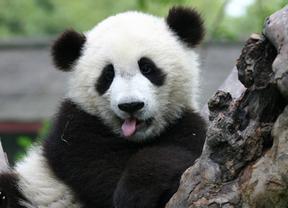 panda
Culture corner
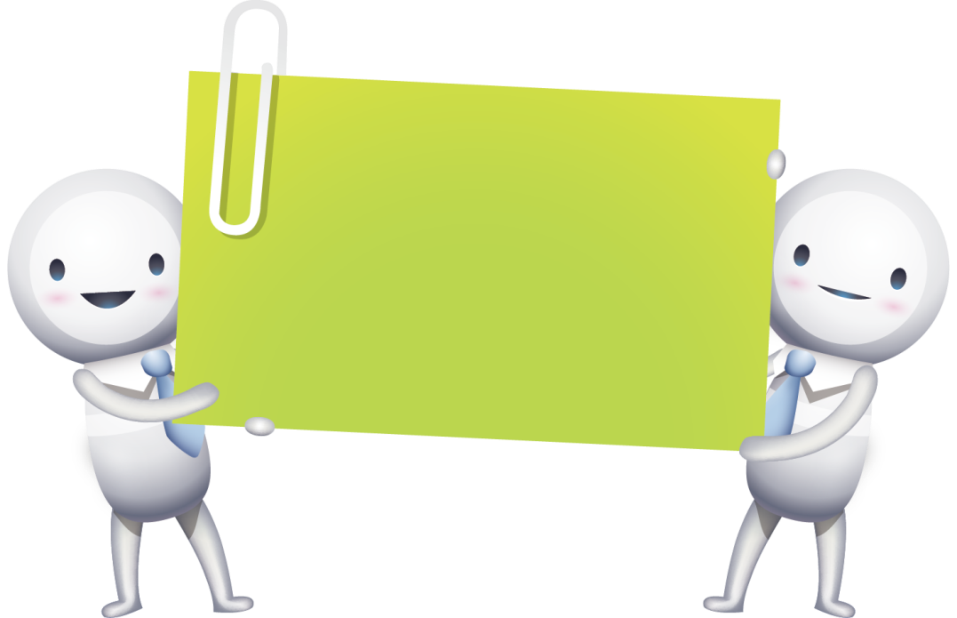 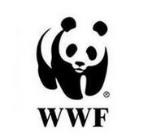 It is the symbol(标志) for the    	World Wide Fund for Nature. It is   	an important environmental organization. It aims to build a future where people live in harmony with nature. It works on around 1,300 projects in over 100 countries, and has 5 million supporters.
Say what you know about pandas.
habitat
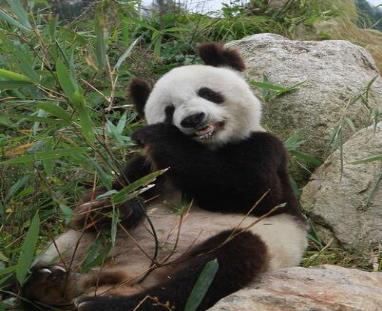 problems
food
Pre-reading
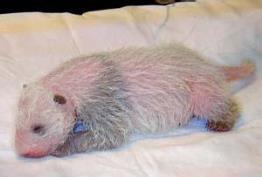 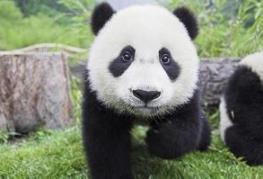 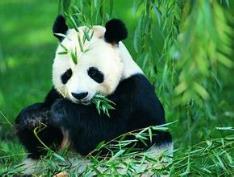 Pandas live in the southwest of China. They look like white mice when they’re born. In the beginning, they drink milk. Six months later, they begin to eat bamboo. They live mainly on bamboo. Sadly, pandas face serious problems in the wild. They’re in danger. We must take action to protect them right away.
Skimming
Match the headings with the paragraphs.
Paragraph 1
a) Nature parks for pandas
b) WWF and animals in danger
Paragraph 2
c)  The panda’s home
Paragraph 3
Paragraph 4
d)  An animal in danger
Task1: Careful reading(Para.1&2)
Task1: Read Para.1&2 and answer.
1. How many pandas are there in the world?

2. What problems are scientists doing research to solve?

3. Where do pandas live?


4. Why are pandas losing their home?
There are about 1,940 pandas.
Pandas do not have many babies and baby pandas often die.
Pandas live in the forests and mountains of Southwest China.
Because each panda needs to eat a lot of bamboo every day and the bamboo forests are getting smaller.
What actions does the government take to protect pandas in the wild?
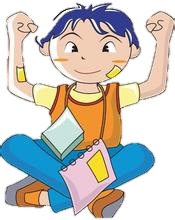 Task2:  Careful reading (Para.3)
Read Para.3 and fill in the blanks.
The government is_________________________ ____________________________________.
2. The nature parks will be_______ and there will be ___________________________.
3. Pandas born in zoos may_____________________ ___________________________________.
setting up nature parks and
developing other plans
big
more bamboo to feed the pandas
go back to live in
the nature parks
Task3:  Careful reading (Para.3&4)
Read Para.3&4 and do “F” or “T”.
1. The panda is the symbol of all animals in danger everywhere.
2. Pandas born in the wild may live in zoos           in the future.
3. The WWF is working hard to save panda only .
T
in zoos
the natural parks
F
all animals
F
Task4:  Fill in the blanks.
in the forests and mountains of Southwest China
bamboo
1,600 pandas live in the wild and 340 are in the zoos and research centres
difficult— less bamboo and few babies
set up nature parks and develop other plans
Task5:  Complete the mind map
Pandas are _________.
The situation is _______.
in dander
difficult
Babies:_________
           ___________
Home:_________________
           _______________
not many
in the southwest China
Retell the passage according to the mind map.
often die
getting smaller
Research:__________________
      _______________________
Government:__________
_____________________
set up nature 
parks and develop plans
help produce more babies
help baby pandas live
Post-reading
Please find out the infinitives as object complements and adverbials of purpose.
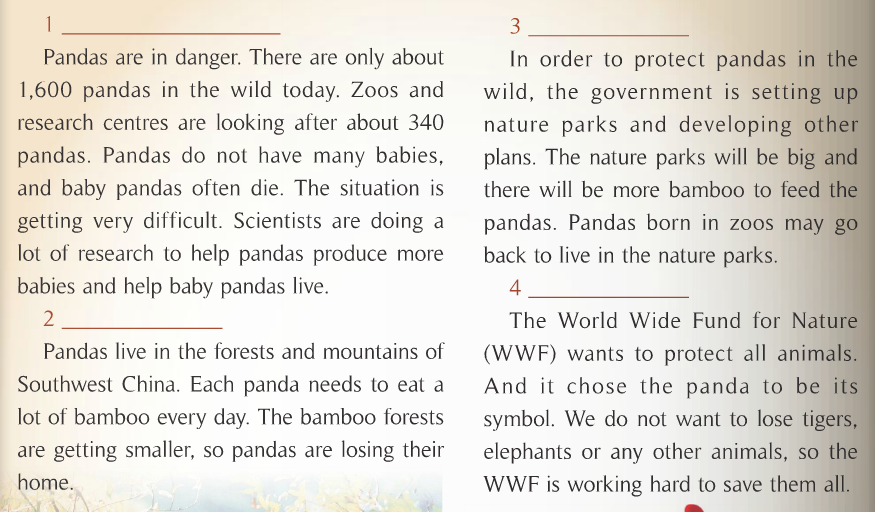 不定式作目的状语
不定式作宾语补足语
3  Complete the sentences.
Pandas eat bamboo to live.
Scientists do a lot of research _______________ _______________________________________.
 The government is setting up nature parks ___________________________.
 The WWF chose the panda ________________.
 The WWF is working hard __________________.
to help pandas
produce more babies and help baby pandas live
to protect pandas in the wild
to be its symbol
to save all the animals
4  Complete the passage with the words in the box.
baby      government      nature      produce    save  
Scientists      situation      symbol
Zoos and research centres protect animals. (1) _________ do a lot of research to help pandas (2) _______ more babies. Very few (3) _______ pandas are born outside zoos. Many people are worried about the panda’s (4) ________. Luckily, the (5) ___________ is developing plans to (6) ______ pandas, and is setting up (7) ______ parks to protect them.
People all over the world love pandas, and the panda has become a (8) _______ of China.
Scientists
produce
baby
government
situation
save
nature
symbol
Discussion
Discuss: What do you think of the pictures?
What can we do to help them?
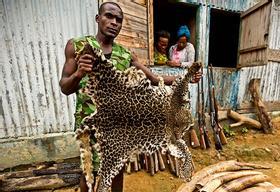 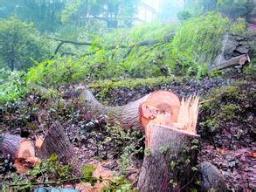 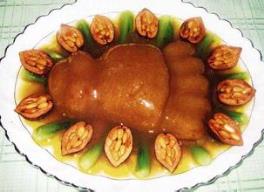 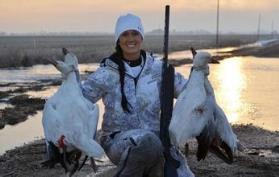 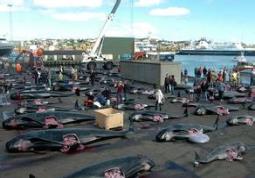 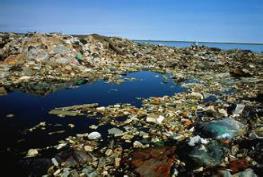 Writing
5  Choose an animal in danger and answer the questions.
What is the animal?
 Where does it live?
 What does it feed on ?
 Why is it in danger?
 How difficult is the situation?
 What can we do to save it?
Write a passage about an animal in danger. Use your answers in Activity 5 and the following example to help you.
Pandas live in Southeast China. They are in danger and the situation is getting very difficult. First, pandas do not have many babies, and baby pandas often die. Second, pandas eat bamboo, but the bamboo forests are getting smaller. So the government is setting up nature parks with a lot of bamboo to help protect pandas.
Possible answer:
    The tiger is an animal in danger. First, there are very few in the wild now. Second, the forests where tigers live are disappearing. Third, people are killing tigers. So tigers need forests to live in, and people need to stop killing them.
Homework
1. Remember the key words and phrases.
2. Read the passage in Activity 2 and retell it.
3. Write a passage about an animal in danger.